Grade: 7th
Unit1: Feelings and opinión
Miss Pamela Knuckey
Present simple
En la clase de hoy veremos…Present Simple 
Recuerdas para que usábamos el presente simple? 
Recuerdas que pasaba con las oraciones en donde está la tercera persona singular , es decir ella, el o esto (she,he it)?
Para que usábamos “Do”?
Recuerda que:
Cuando hablamos de presente simple recuerda que existen tres tipos de oraciones
INTERROGATIVE
AFFIRMATIVE
NEGATIVE
She reads a book                        She doesn’t read a book                          Does she read a book?
Afirmativa : La acción si se realiza
Noun     +                  verb  +           complement
      Yo                              leo                       un libro 
        I                      read                  a book
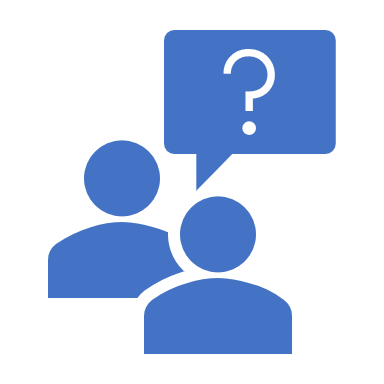 Noun   +    Auxiliary “Do”  not   +  verb  + complement

   Yo                         no                         leo             libros
      I                       don’t                       read           books
Negativa: La acción no se realiza
Auxiliary “Do”  + noun   + verb+   complement
      Do                        I              read      books?
                                    Yo             leo         libros?
Interrogativa: yo me cuestiono si la acción se realiza o no